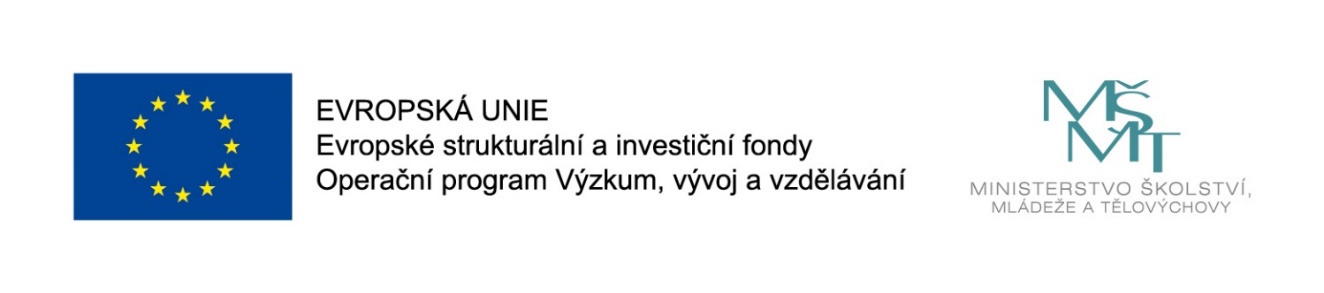 Názevprezentace
Prezentace předmětu:
MANAŽERSKÉ DOVEDNOSTI V MEZIGENERAČNÍM TÝMU
Vyučující:
Mgr. Dagmar Svobodová, Ph.D.
Ing. Zuzana Palová
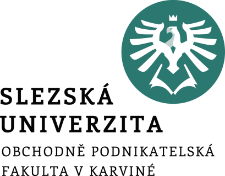 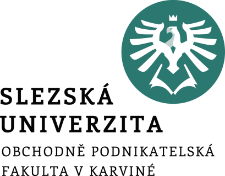 Zhodnocení proveditelnosti projektu – část první
Obsah:
Proveditelnost projektu
Úvodní studie proveditelnosti
Informační základna studie proveditelnosti
Nepředvídatelné vlivy působící na přesnost informační základny
Náklady na vypracování studie proveditelnosti
Cíle, strategie a historie projektu
Marketingová strategie
Kapacita, výkony, výstupy
Technické řešení projektu
Struktura pracovních sil
.
Struktura přednášky
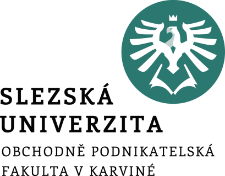 Zhodnocení proveditelnosti projektu – část první
Cílem přednášky je seznámit studenty s úvodní studií proveditelnosti projektu.
.
Proveditelnost projektu
Studie proveditelnosti (Feasibility study)
jedná se  o technicko-ekonomickou studii
manažeři se rozhodují o realizaci či uzavření posuzovaného projektu
usnadňuje rozhodování o dalším osudu projektů
může být součástí projektové dokumentace
může sloužit k porovnávání projektů
je finančně náročnou částí projektu
Úvodní studie proveditelnosti
Předchází studii proveditelnosti
Provádí se kvůli finanční náročnosti studie proveditelnosti
Rozhoduje o provedení či neprovedení studie proveditelnosti
Měla by odpovídat na zásadní otázku:
„Měli bychom dále pokračovat v návrhu a přípravě projektu?“ 
U některých typů projektů se vůbec neprovádí
Velmi často podléhá předem naplánované struktuře
Informační základna studie proveditelnosti
Sestavení dobré informační základny není jednoduché
Jsou potřeba spolehlivé informace
Složitost záleží na množství potřebných kvalitních informací
Od kvality vstupních informací se odráží i kvalita výstupu
Informace by měly být co nejpřesnější
S přesností přichází i větší finanční náročnost
Informační základna studie proveditelnosti - příklad
Představme si, že zadavatel projektu požaduje zpracovat velmi podrobnou studii proveditelnosti. Navzdory tomuto faktu je však k dispozici jen stávající nedostatečná informační základna. Díky tomu není možné kvalitně zpracovat a posoudit všechny varianty projektu. Zadavatel projektu navíc není ochoten poskytnou dostatečné finanční prostředky na kvalitní marketingový výzkum, zpracování dokumentace nebo technické řešení projektu, i když jeho investiční možnosti se pohybují v desítkách milionů korun.
Cena studie proveditelnosti, je tedy nízká, ale výsledky studie jsou nespolehlivé a neprůkazné. Vzhledem k tomuto musela být studie proveditelnosti znovu zpracována a doplněna o podrobnější a přesnější původně požadované údaje. Celkové náklady využité na studii proveditelnosti byly vysoké a došlo ke ztrátě. Celkové náklady vzrostly o původně špatně zpracovanou studii proveditelnosti a ztráta negativně ovlivnila očekávanou výnosnost projetu.
Nepředvídatelné vlivy působící na přesnost informační základny
Nepředvídatelné vlivy je třeba brát v úvahu hlavně při aktualizování informační základny
Vzhledem k tomu se nedají přesně určit například energetické zdroje, suroviny nebo pracovní síly
Vhodné využití navýšení požadavků nebo snížení očekávaných efektů
Vliv měnících se finančních vydání
Fixní a variabilní náklady
Špatná úprava struktury provozních nákladů
Náklady na vypracování studie proveditelnosti
Jsou součástí předinvestiční fáze projektu 
Odráží se od náročnosti, odbornosti a podrobnosti vytvářené informační základny
Odhadování výše nákladů na zpracování studie proveditelnosti souvisí s charakterem projektu
Jednodušší a levnější vypracování studie je většinou postaveno na sekundárních zdrojích
Jednodušší a levnější vypracování probíhá i u malých a krátkodobých projektů
Náklady na vypracování studie proveditelnosti
Opakované využívání sekundárních zdrojů vyžaduje pravidelnou aktualizaci 
Náklady souvisí se spoustou proměnných 
Cena studie může stoupat s:
s časem potřebným na získávání dat, 
s prováděním analýzy dat, 
s odborností a přesností získávaných dat, 
s mzdovými požadavky, 
s finančními možnostmi zadavatele, 
s kancelářskou technikou, 
nebo zkušenostmi zpracovatelů
Cíle, strategie a historie projektu
Cíle slouží k ukotvení hlavního záměru projektu
Do této části patří také uvedení iniciátora a zadavatele projektu
Účastníci by měli vědět kdo má rozhodovací pravomoc v projektu
Historie udává přehled o podstatném vývoji událostí
Historie uvádí také osoby či subjekty podílející se na přípravnách projektu a jeho změnách
Marketingová strategie
Je součástí každého projektu
Zahrnuje v sobě možnosti:
jak uvádět produkt či službu na trh, 
jaká bude cenová strategie,
jaká bude propagace, 
jaké bude konkurenční postavení na trhu 
nebo jak bude financován rozvoj produktu či služby
Pomáhá dosahovat ekonomických cílů 
Musí jí předcházet marketingový výzkum
Marketingová strategie
Měla by se provádět i analýza trhu
Analýza trhu předchází výběru trhu
Z analýzy trhu je možné i odhalit tržní potenciál
Určení výše poptávky pomáhá určit cílový segment
S výší poptávky souvisí objemy produkce
Objemy produkce souvisí s plánovanou cenovou politikou
Výsledky získané z marketingového výzkumu jsou základem pro sestavení kroků napomáhajících dosažení cílů v rámci marketingové strategie!!!!
Kapacita
Pro potřeby projektu je kapacitu rozdělena na výrobní a nevýrobní
Výrobní kapacita
je měřitelná v jednotkách
je závislá na velikosti podniku 
a počtu a kvalifikaci pracovníků
Nevýrobní kapacita
zajišťuje množství účelových jednotek
například to může být počet sedadel v sále, užitková plocha prodejny nebo počet míst ve školní třídě
Výkony
Dají se definovat „ jako peněží vyjádření objemu produkce.“
Objem produkce vyjadřuje skuteční nebo také plánovaný objem výroby
Nedá se zaměňovat s kapacitou
Je třeba zjistit požadovanou kapacitu výroby 
Je třeba zjistit i možný objem produkce
Vstupy
Určují je vstupní data pro výpočet nákladů na spotřebu materiálu, energie, služeb, počtu pracovníků, strojů, plochy atd.
Je vhodné důkladné šetření v oblasti výběru dodavatelů
Základní myšlenkou je vždy minimalizovat celkové náklady.
Použité vstupy by měli být posuzovány hned z několika hledisek:
kvalitativní, 
hledisko dostupnosti, 
cenové hledisko 
hledisko rizik
Technické řešení projektu
Udává stručný popis výběru používané techniky a technologie 
Technická část se soustředí na vybrané stroje
Technologická část je zaměřena například na uvažování nad provozem robotickým či automatizovaným
definují varianty řešení projektu a výběr optimální varianty
může být eventuelně spojena se samotným zařízením a stroji
např. u technologického celku jako je montážní linka je následně nezbytné vyčíslit jejich investiční náklady
Struktura pracovních sil 1
Je zásadní pro určení rolí každého, kdo se na projektu podílí
Musí být v dostatečně dopředu naplánována
Mělo by z ní být jasně čitelné, zda splňuje požadované nároky na projekt
Může být uzpůsobena dle charakteru projektu
Specifikace kvalifikačních požadavků a dovedností
Struktura pracovních sil 2
Dokument by měl v případě potřeby obsahovat:
budoucí rozvoj pracovních sil, 
školící programy,  
vzdělávání manažerů.
Je třeba specifikovat jednotlivé kategorie pracovníků
Důležitou součástí je kalkulace nákladů na pracovní síly
Je vhodné použít například schéma formou pavouka pro znázornění pozic pracovníků
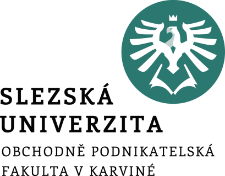 Shrnutí přednášky
Úvodní studie proveditelnosti a následná studie proveditelnosti na sebe navazují. Obě studie mají předem nastavenou strukturu sestavenou dle potřeb daného projektu. Sestavená struktura by měla představovat jednotlivé na sebe navazující kroky, bez kterých by projekt nemohl být realizován. 
Úvodní studie proveditelnosti představuje možnost, zda může být studie proveditelnosti provedena. Úvodní studie je tedy prováděna u finančně náročných projektu. Tyto projektu mají finančně náročnou již studii proveditelnosti, a proto je třeba zhodnotit, jestli má smysl do její realizace investovat.